A változó éghajlattal összefüggő változások, problémák bemutatása(építészet-világ)
Kovács Csaba
Klímaváltozás 
2013.12.05.
1
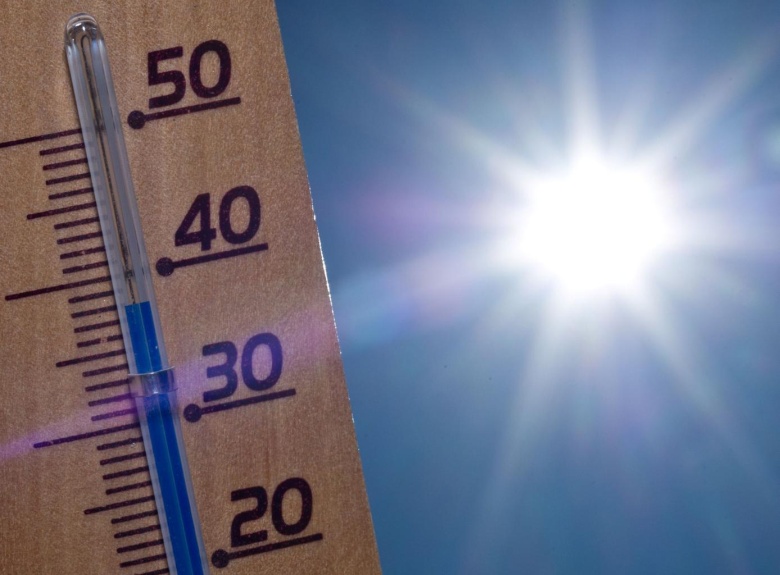 Hatások, következmények és megoldási lehetőségek,
megelőzési kísérletek
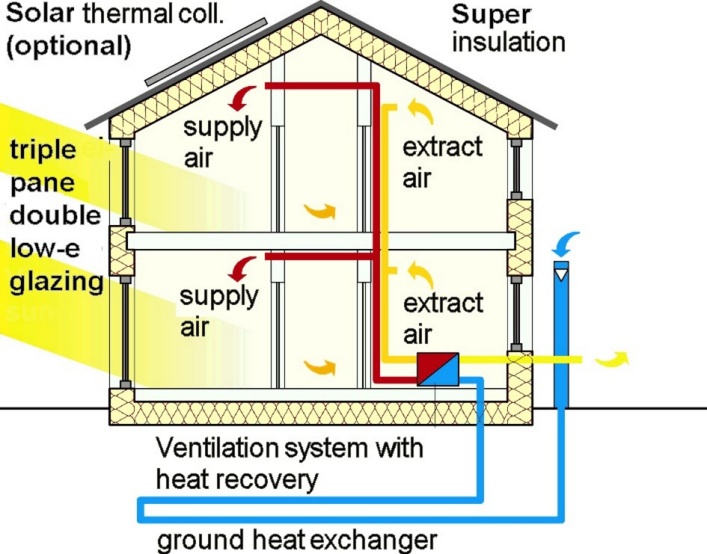 Innovatív építészeti fogások a klímaváltozás ellen
2
Hőmérséklet emelkedése
Nyár:

Hőkomfort (hűtés=+Energia)
Kiküszöbölés:
Passzív tervezés
DE!: nem elég, könnyűszerkezetes, tetőtéri lakásoknál nem alkalmazható

Hősziget hatás +5-6 °C 
Kiküszöbölés: 
Klímaberendezések (passzív tervezés nem elég hatékony)
De!:  + Energia
Tél:

Fagyási ciklusok  (erodálás)

Pozitív hatás!:

Csökkenő gyakoriság (csökkenő romboló hatás)

Fűtési Energia csökkenése
2025:  + 1,5-1,8 °C
2085: + 4-5,4 °C
2025:  + 1,2-1,4 °C
2085: + 3,1-4,1 °C
3
Csapadékmennyiség változása
Nyár:


Növekvő öntözési igény 
(tetők, parkok)

Felmelegedés fokozódik a városi terekben
 (hősziget hatás)
Tél:


Halmazállapot?

HA: Eső
Hatékonyabb vízelvezetés

HA: Hó
Hóteher-bírás növelése
2025:  - 7,5-8,9 %
2085: - 19,5-26 %
2025:  - 8,2-9,7 %
2085: - 21,4-28,6 %
4
Özönvízszerű esőzések
Esővíz elvezető rendszerek túlterhelődnek – szabványok átalakítása





Talajviszonyok megváltozása – vízáramlások megváltozása, talajvíz emelkedése, rétegvíz feltorlódása lejtős területeken





Vízerózió erősödése – termőtalaj eltűnése
5
Szélsebesség növekedése
Külső határoló szerkezetek (homlokzatok, burkolatok, nyílászárók) +
Tető elemei (vízszigetelő elemek, villámvédelmi berendezések, tetőfedő elemek)


Szélnyomás, szélszívás, az örvény leválás elleni védekezés

A vízküszöb megemelkedése fokozódik 


Ereszek, vízcseppentők és tetőfedő elemek átfedése

Utcai létesítmények (lámpák, villanyoszlopok)


Stabilitás növelése (közlekedést, mentést, kommunikációt ne akadályozzák)
6
Talajproblémák
Földcsuszamlások, duzzadó/kiszáradó agyag talajok, elmozdulások
Telepítés
7
Megelőzés: Talajvizsgálatok-esettanulmány
Magyarországon Szeged és környéke, többek között: Gyálarét, Deszk, Kiszombor, Szentes, Derekegyháza stb.
Itt olyan agyagrétegek találhatók, amelyek a talajvíz mozgásának zónájában kétféleképp viselkedhetnek: 
a) Aszályos időszakokban, vagy tartósan alacsony talajvízszintnél kiszáradnak 
b) Csapadékos időjárás esetén, vagy magas talajvízszintnél pedig megduzzadnak.
 Az a) esetben ugyanis a talaj zsugorodása 10-18%-t is kitehet, míg a b) eset bekövetkeztekor a duzzadási nyomás meghaladhatja egy egy-két szintes épület talajra irányuló nyomását is. 
5-10 mm elmozdulás/fél év
Tanulva az eddigiekből, Deszken az önkormányzat az új épületek építési engedélyét csak előzetes talajvizsgálat benyújtása esetén adhatja ki.
8
Mikroklíma, vízellátás, jégesők problémája
Jégesők gyakorisága nő - napkollektorok, tetőablakok védelme, tetőfedés fejlesztése

A beépített területek terjeszkedése folytán az átszellőző folyosók megszűnnek, és a zöldterületek nagysága jelentősen lecsökken, valamint a vízfolyások vízzáró medret kapnak, vagy befedik őket. Ezen intézkedések befolyásolják a mikroklímát. 

A klíma megváltozása a felszín alatti vizek utánpótlását és a felszíni megcsapolását érinti elsősorban, és mivel a közműves vízellátás s az ivóvízellátás hazánkban 90%-ban felszín alatti vizekből történik, különösen fontossá válik a klíma további megváltozásának megakadályozása. 

Nő az ár-és belvízveszély
9
UV-sugárzás növekedése
Főképp a műanyagok, fából készült elemek ellenállóságának, tartósságának csökkenése 
Színtartósság csökkenése
Esztétikai romlás
Következmény: Gyakoribb felújítás, magasabb költségek
10
Innovatív építészeti fogások a klímaváltozás ellen
11
Tetők fehérre festése
A fehér szín nyeli el a legkevesebb, ellenben veri vissza a legtöbb napsugarat
+
Hűvösebb szobák
-
A visszavert fény csökkenti a felhőképződést, így még több sugárzás éri a földfelszínt. A fehér tetők többletsugárzása stabilizálja a levegőmolekulákat, ezáltal pedig lassítja a nedvességcseppek és a légköri hőenergia függőleges áramlását. Tehát miközben hűtjük az épületet, melegítjük a Földet.
12
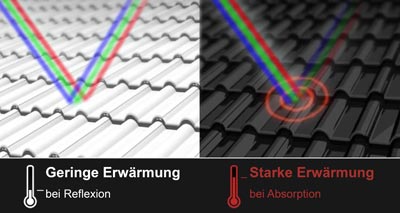 13
Passzívházak
A passzívház olyan épület, amelyben a kényelmes hőmérsékletet biztosítása megoldható kizárólag a levegő frissen tartásához megmozgatott légtömeg utánfűtésével vagy utánhűtésével, további levegő visszaforgatása nélkül.
Jellemzői:
Hőmérséklet : hulladékhő+napsugárzás+hőszigetelés+talajhő 
Hőcserés szellőztető rendszer: áll. Friss levegő, 70% pollenszűrés, szabályozott páratartalom , huzatmentesség stb.
További előnyök: Nagyon alacsony fűtési költség és CO2 kibocsátás, megújuló erőforrások használata (napelem)
Bár építése 15-20%-kal többe kerül, 8-10 év alatt megtérül.
14
Passzívházak
Szigorú feltételekhez kötött:

Összes primerenergia-igénye nem több mint 120 kWh/(m2/év). 
Az épület fűtési energiaigénye nem haladja meg a 15 kWh/(m2/év) értéket 
Légtömörsége legfeljebb 0,6 1/h. 
Háromrétegű, nemesgázzal töltött üvegezésű hőszigetelt ablakszerkezetek 
Megfelelő tájolással a téli szoláris energia hasznosítása stb…
15
16
17
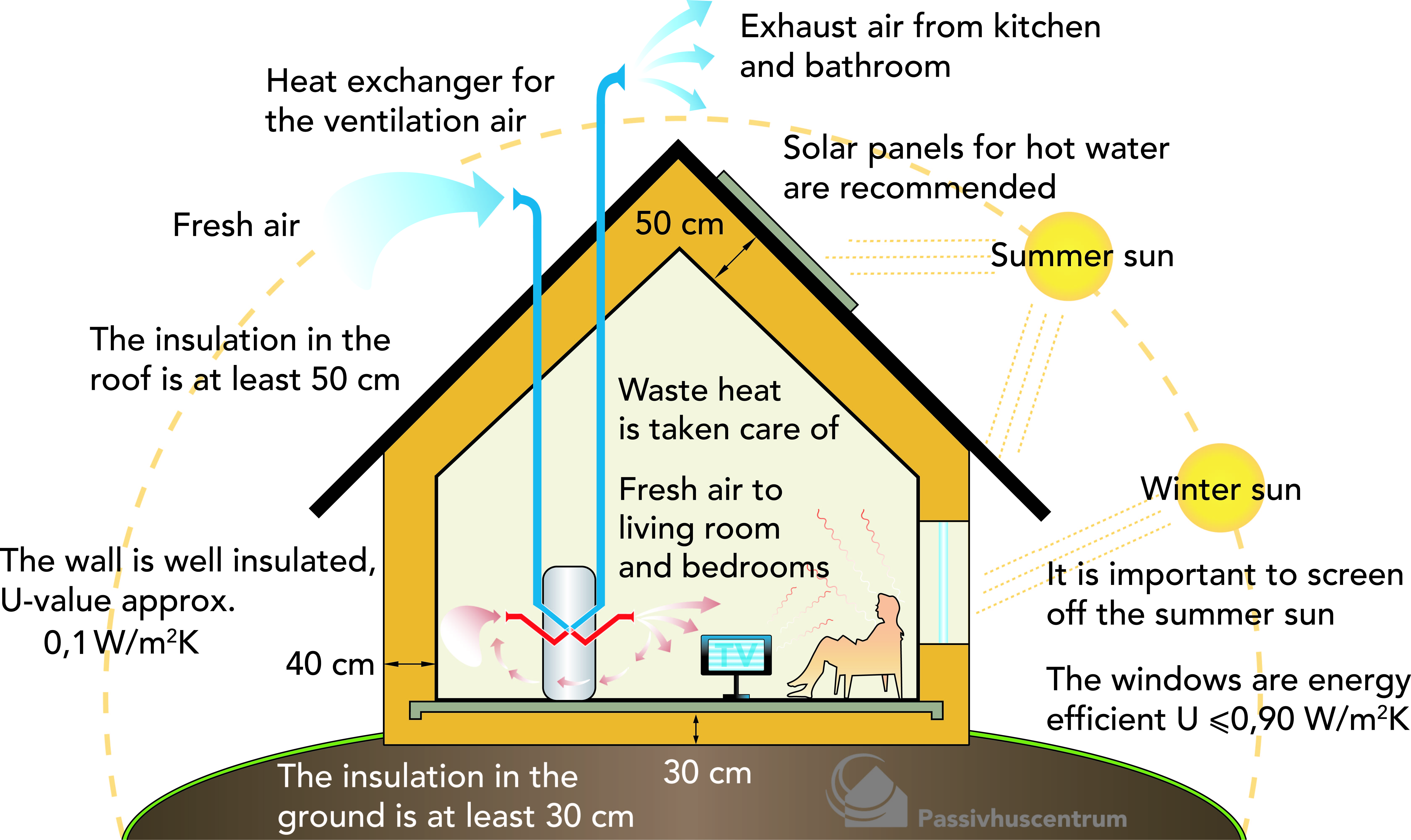 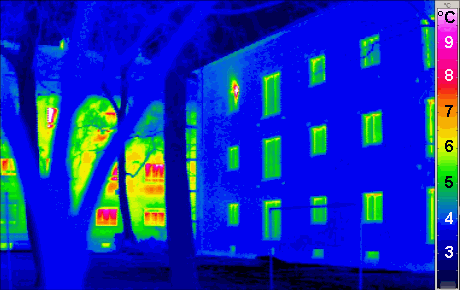 Egy passzívház hőkamerás képe. A hátérben hagyományos házak láthatóak.
18
Plusz energiás házak/aktívházak
Nevéből adódóan több energiát termel, mint amennyit felhasznál. Ehhez szükséges energiát a napkollektorok, napelemek, illetve a speciális ablakok szolgáltatják.
Egyfajta termikus tározóként funkcionálnak (egyedi falszerkezet, vákuum-szigetelt homlokzat).
Amennyiben mégis szükség van kiegészítő fűtésre, lehetséges, hogy azt szintén megújuló energiával pótolják. 
Házi erőművek: A többlet energiát a közösségi villamos hálózatra táplálja .
Természetes építőanyagokból épülnek, emiatt is minimálisra redukálható az energia-ökológiai lábnyoma.
19
Plusz energiás házak/aktívházak
Hátrányai: 

 A passzívházzal szemben itt nem az a fő szempont, hogy kisebb legyen a hőszükséglet, hanem, hogy a többletet megújuló energiával nyerjük ki, és emiatt magasabbak a beruházási költségek is. Tehát, amit megtakaríthatnánk egy passzív technológia alkalmazása esetén, ennél a módszernél be kell fektetnünk a későbbi energiatermelés végett. 

 A gazdaságossága is megkérdőjelezhető, hiszen az aktív elemeket 15-20, míg az egyenirányítót 4-5 évenként cserélni kell.
20
21
Zöldtetők/tetőkertek
Extenzív:

Minden olyan födém, amely növényzettel van beültetve.
Vastagsága: 10-15 cm
Vízmegtartása: 12-16l/20l
Terhelhetősége: 60-150kg/m2
Emberi tartózkodásra nem alkalmas
Pozsgások, vadvirágok, sziklakerti növények
22
Zöldtetők/tetőkertek
Intenzív:

~ hagyományos kert (út, medence, fás szárúak)
Teherbírás: 180-500 kg/m2
Vastagsága: Több 10 cm-1,5 m
10°  lejtés alatt nem építhető az erózió miatt
Megépítése, fenntartása költségesebb
23
Zöldtető/tetőkert
Extenzív:				Intenzív:
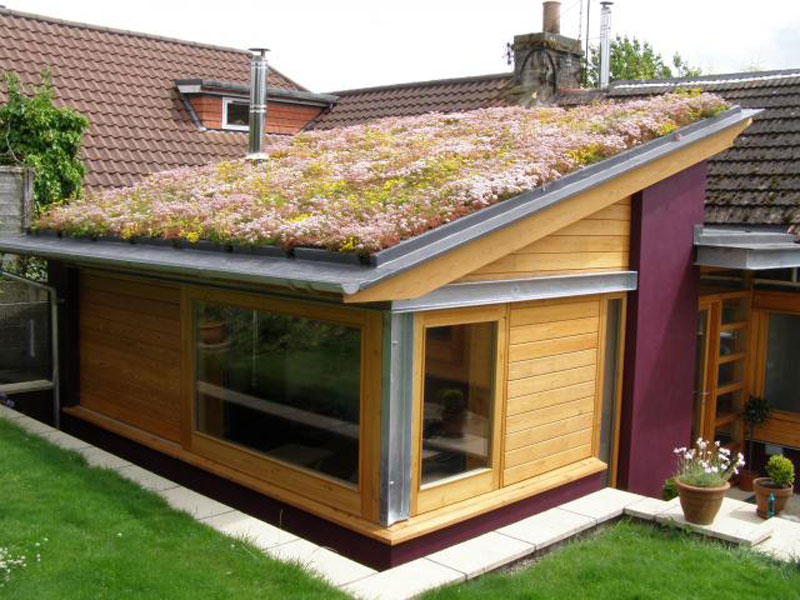 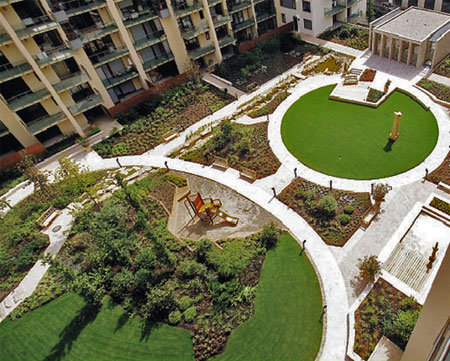 24
Zöldtető/tetőkert
Előnyök:

Élettér
Kedvező mikroklíma: kiegyenlített hőmérséklet, nagyobb páratartalom, alacsonyabb por-és pollentartalom 
Alacsony hőingadozás, szerkezet élettartama nő
Télen fűt, nyáron hűt
Zajcsillapítás
Mechanikai hatásokkal szembeni védelem
Csatornarendszerek tehermentesítése (Németo.)
Rekreációs célok
Felfelé történő hőmozgás csökken (viharképzés)

Hátrány(ok): 

?Költség?
25
CO2 kibocsátás elleni harc
Az EU által alapított Model Home 2020 program keretében épült meg Dániában az első szén-dioxid-semleges középület a Green Lighthouse, amely a Koppenhágai Egyetem Természettudományi Karának a része. 

Jellegzetességei:
A legfőbb fényforrás a napfény (henger alakú az épület, így a természetes fény mindenhol nagy kihasználásnak örvend). 
A friss levegő folyamatosan áramlik (az ablakok automatikusan nyílódnak ill. záródnak). 
Rendkívül alacsony energiafogyasztás (henger alak révén a Nap egész nap besüt, az ablakok előtti redőnyöket a napálláshoz igazították). 
Hőelnyelő betonpadlózat az effektívebb fűtés céljából. 
Szigetelt falak, tető és hőtároló berendezések alkalmazása. 
A napelemek gondoskodnak a fűtésről, és a világításhoz LED-lámpákat használnak. 
A meleg vizet a napkollektor biztosítja. 
A többletenergiát elraktározzák.
26
27
Források:
http://www.mernokkapu.hu/hirek/422/14/A_klimavaltozassal_osszefuggo_talajvizszint_ingadozases_hatasa_az_epitmenyekre 
http://tetoakademia.hu/ 
http://eletmod.transindex.ro/?cikk=7190 
http://fenntarthato.hu/epites/leirasok/nes/eghajlatvaltozas-hatasa 
http://www.origo.hu/idojaras/20111105-varosi-hosziget-klimavaltozas-varosi-legenda-hogy-a-feher-teto-enyhiti.html 
http://www.homeinfo.hu 
http://okovaros.com/Magazin3/zoldtetok.html 
http://www.greenfo.hu/hirek/hirek_item.php?hir=20788 
http://napelemklub.hu/Epiteszet/Plusz-Energia-Hazak 
http://4led.hu/ 
http://www.iba-hamburg.de/fileadmin/Mediathek/Buecher/architekturklimawandel_dokumentation.pdf 
http://hu.wikipedia.org/wiki/Passzívház
28
Köszönöm a figyelmet!
29